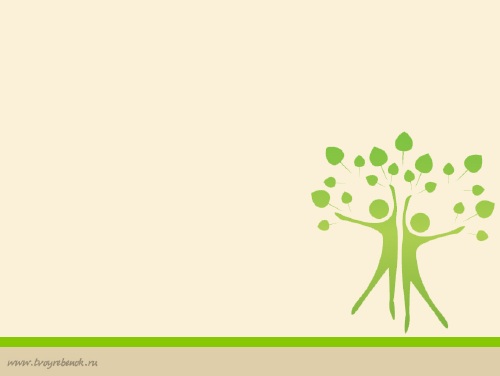 ПРИ         А
РОД
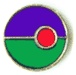 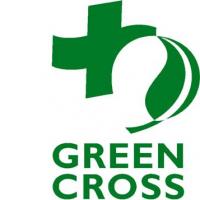 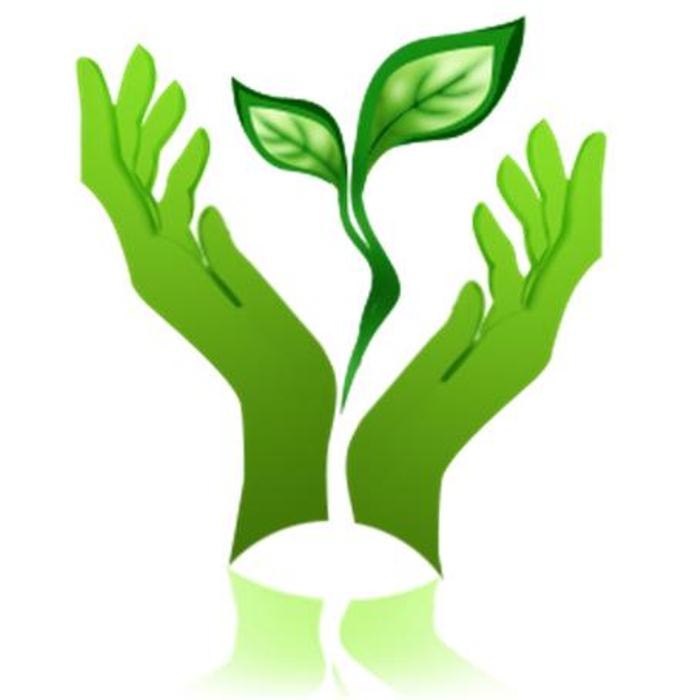 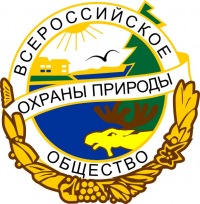 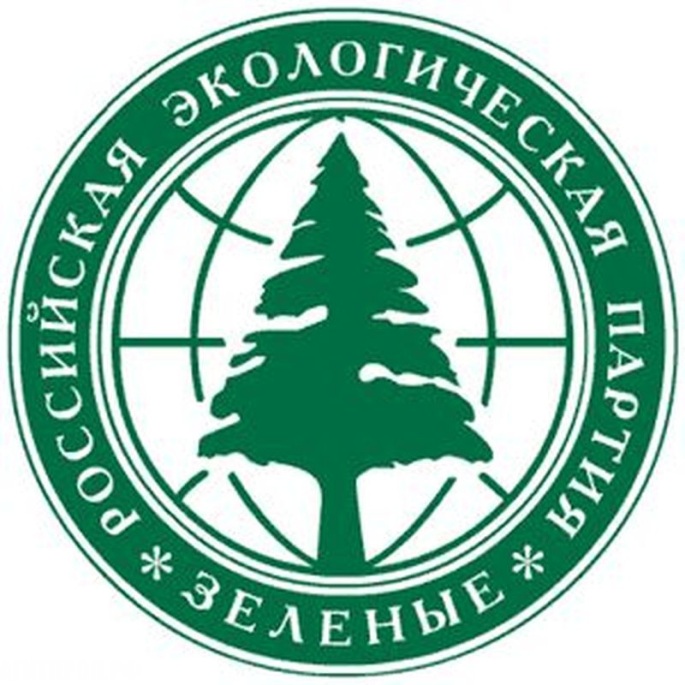 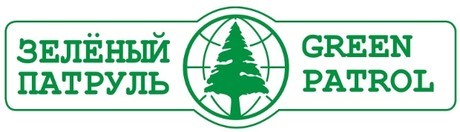 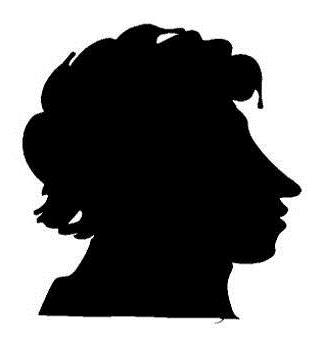 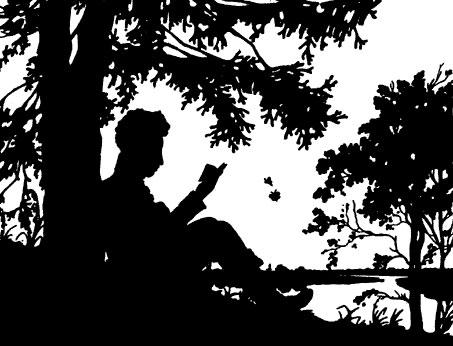 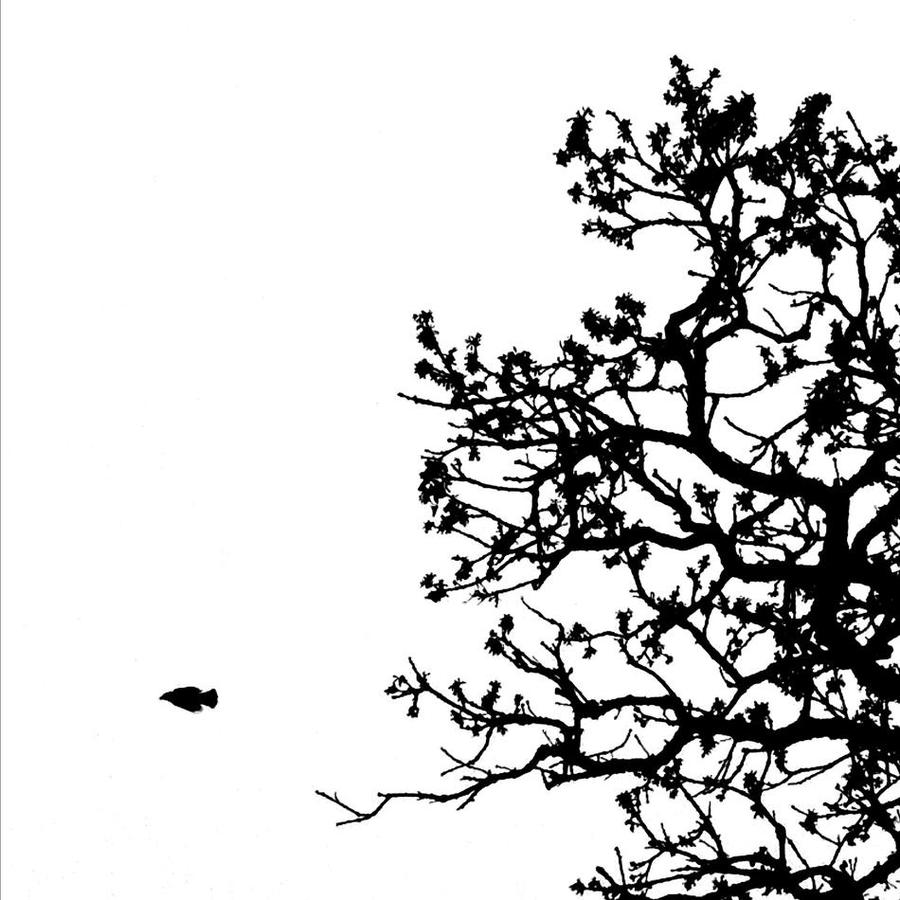 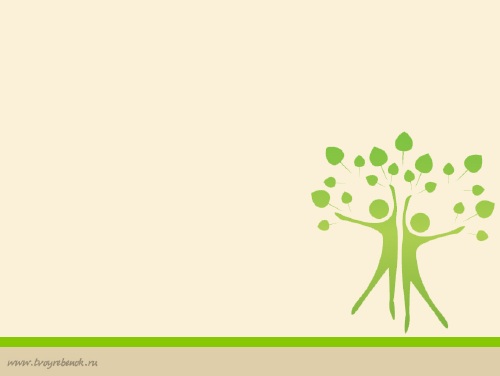 РОДНАЯ
ПРИРОДА
 в лирике русских поэтов XIX века
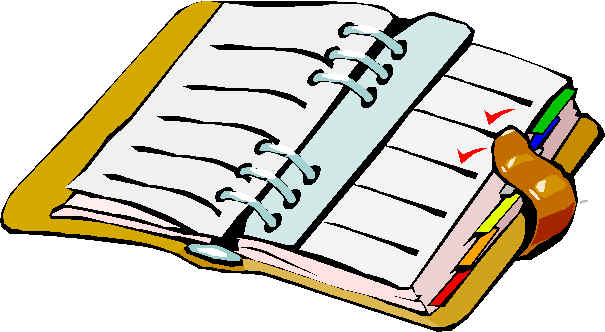 План работы:
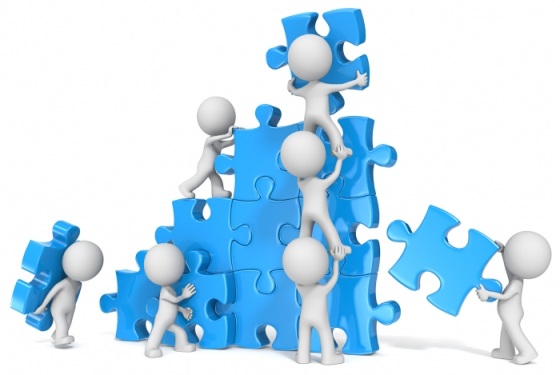 1. Работа мастерских (7 минут)
2. Подготовка к презентации (1 минута)
3. Выступление групп 
(не более 5 минут)
4. Подведение итогов (обобщение, самооценка, рефлексия)
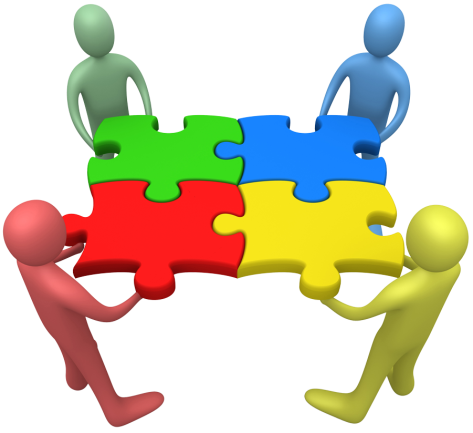 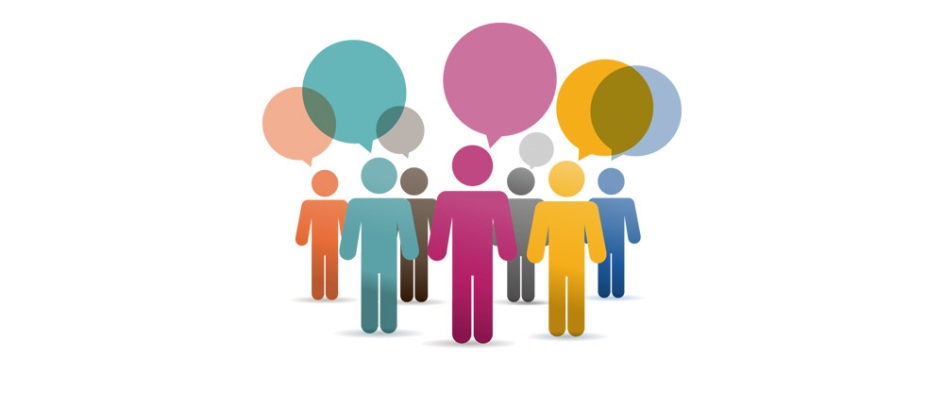 Ветер злой, ветер крутой в поле
Ветер злой, ветер крутой в    ммммммммммммммполеЗаливается.А сугроб на степной волеЗавивается.
При луне на версте мороз —Огонечками.Про живых ветер весть   мммммммммммммпронесС позвоночками.
Под дубовым крестом мммммммммммммсвистит,Раздувается.Серый заяц степной хрустит,Не пугается.
(А.А.Фет)
Ветер злой, ветер крутой в поле
Весна, весна! Как воздух иииииииииииииииииичист!
  Как ясен небосклон!
  Своей лазурию живой
  Слепит мне очи он.
  Весна, весна! Как высоко
  На крыльях ветерка,
  Ласкаясь к солнечным ииииииииииииииииилучам,
  Летают облака!
  Шумят ручьи! Блестят иииииииииииииииииручьи!
  Взревев, река несет
  На торжествующем хребте
  Поднятый ею лед!   
(Е.Баратынский)
Ветер злой, ветер крутой в поле
В небе тают облака ...В небе тают облака,И, лучистая на зное,В искрах катится река,Словно зеркало стальное...Час от часу жар сильней,Тень ушла к немым дубровам,И с белеющих полейВеет запахом медовым.Чудный день! Пройдут века -Так же будут, в вечном строе,Течь и искриться рекаИ поля дышать на зное.                               (Ф. И. Тютчев)
Ветер злой, ветер крутой в поле
Есть в осени первоначальной
Короткая, но дивная пора -
Весь день стоит как бы    ииииииииииииихрустальный
И лучезарны вечера...
 
Пустеет воздух, птиц не иииииииииииислышно боле;
Но далеко еще до первых  иииииииииииизимних  бурь,
И льется чистая и теплая    иииииииииииииииииилазурь    
На отдыхающее поле.   
                               (Ф. И. Тютчев)
Динамическая пауза
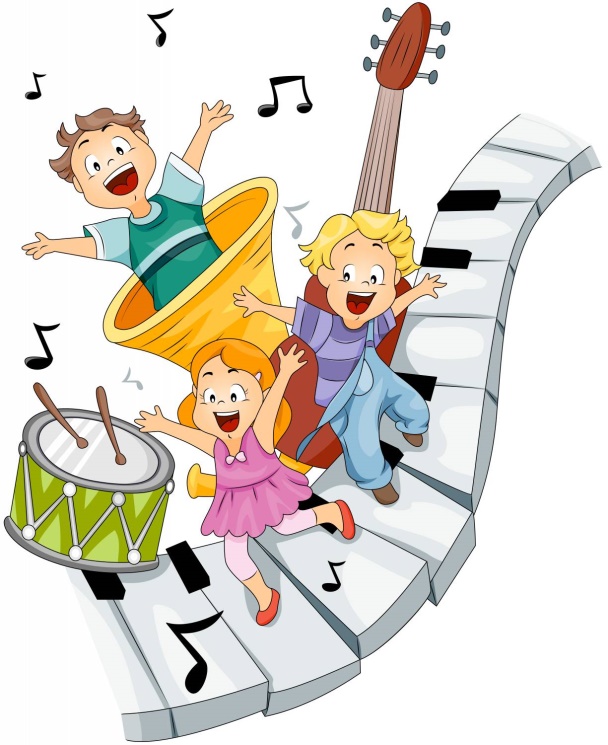 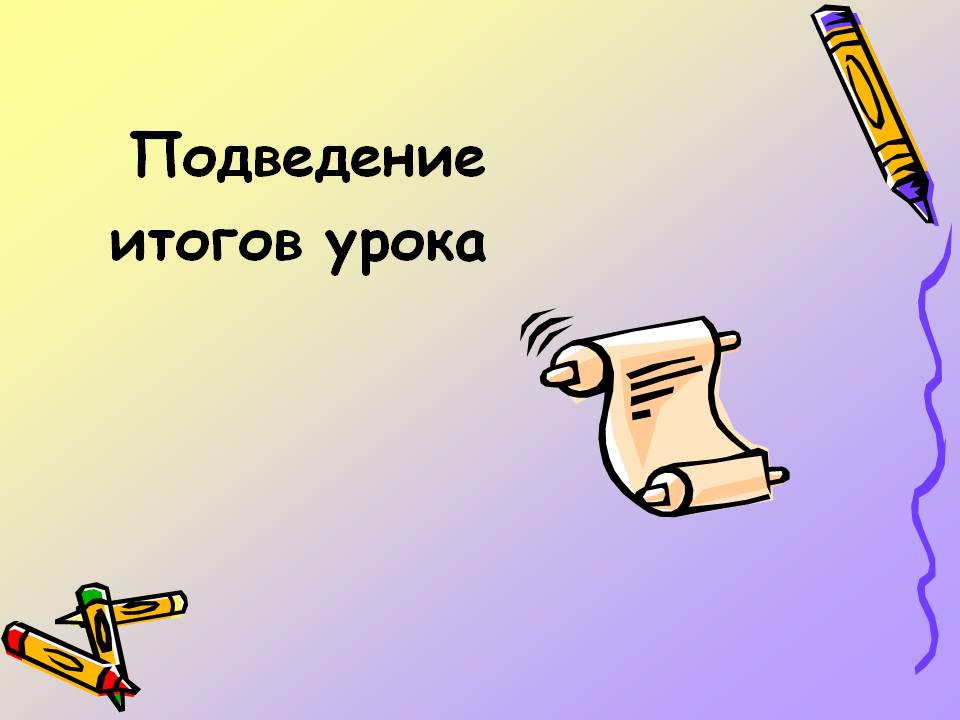 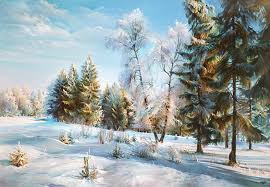 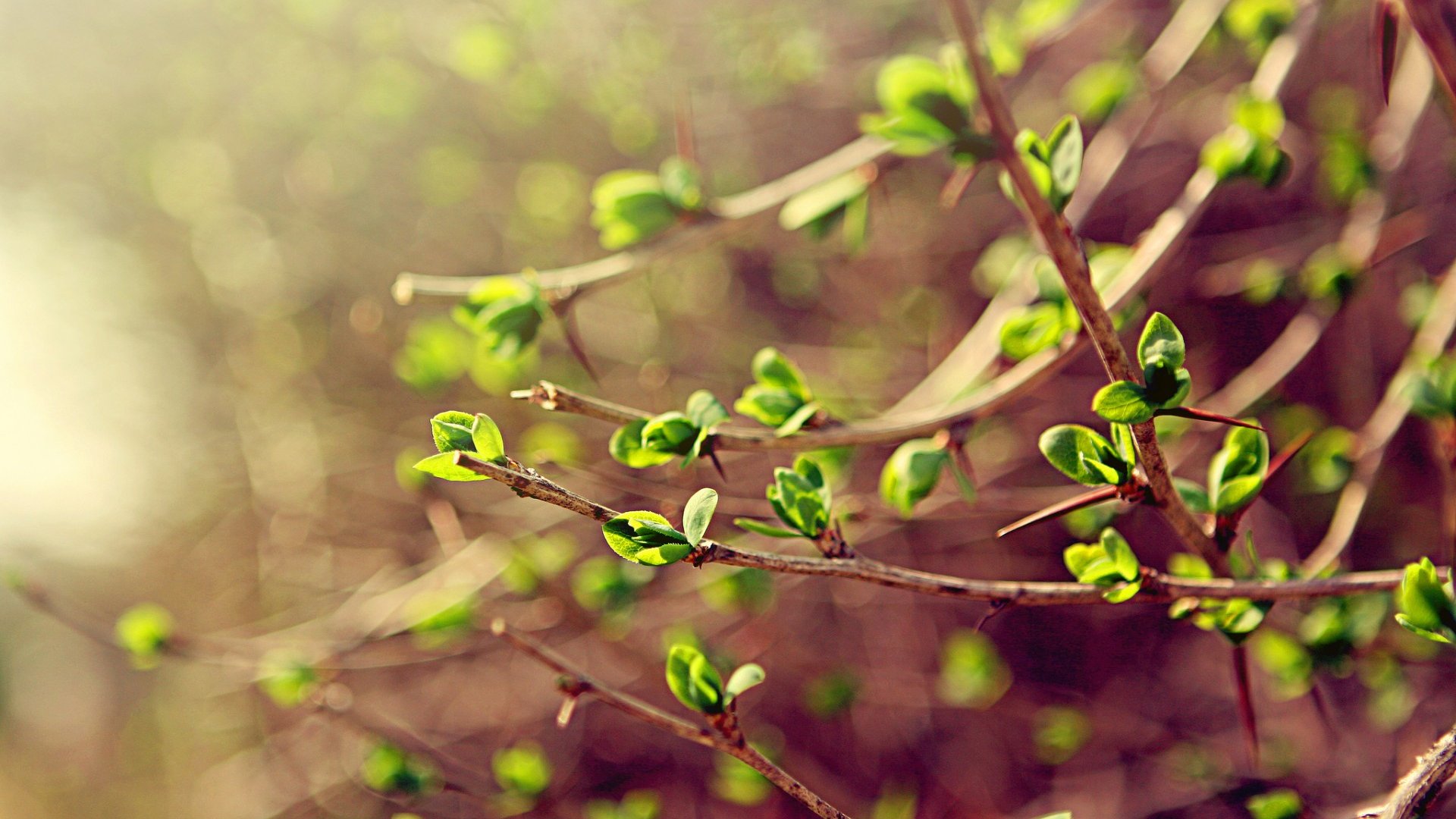 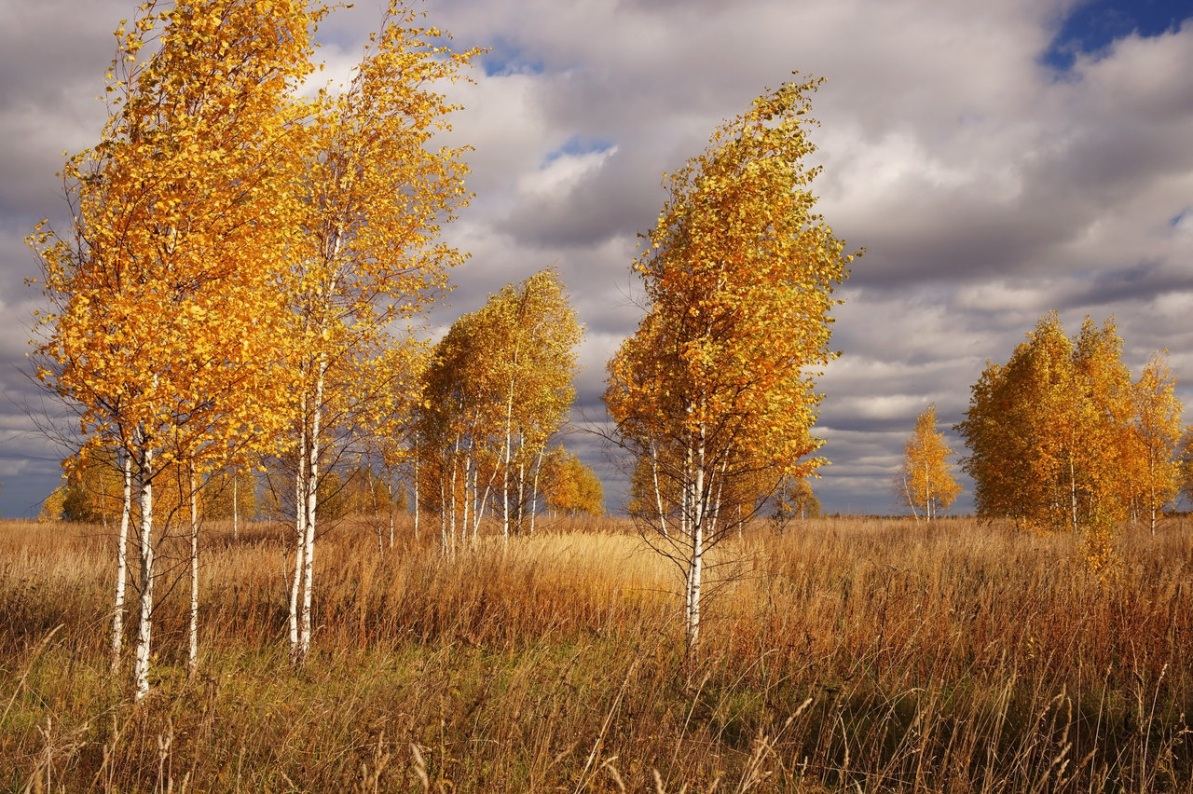 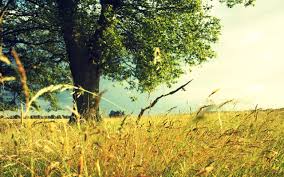 Самооценка
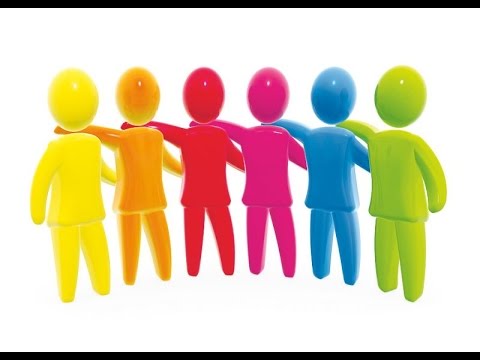 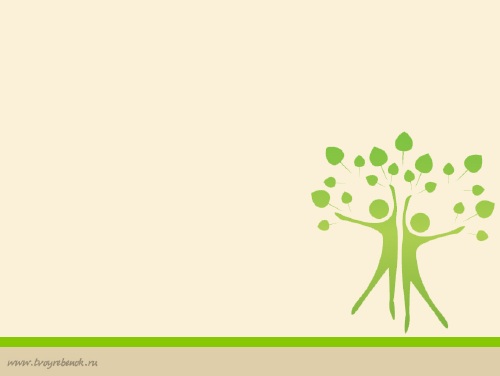 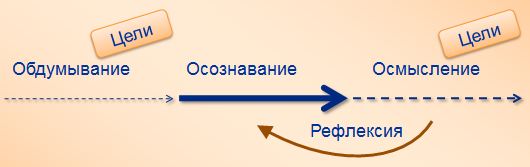 РОДНАЯ
ПРИРОДА
 в лирике русских поэтов XIX века
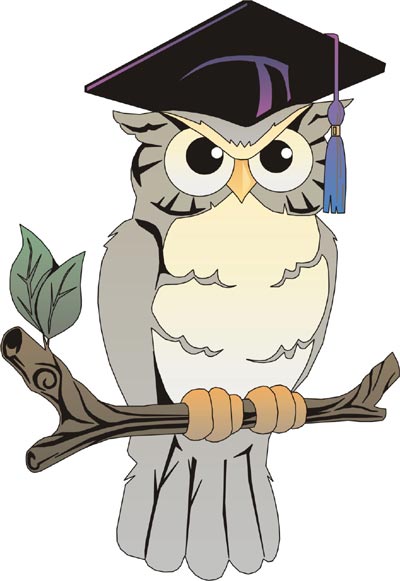 Домашнее задание
1. Общее: выучить наизусть 1 из стихотворений
2. на выбор: 
- написать свое стихотворение на тему «Родная природа»
- Мини-сочинение «Образ природы в лирике поэтов XIX века»
- Составить таблицу «Художественные средства в лирике поэтов XIX века»
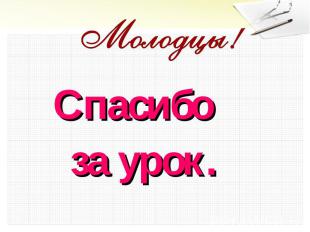